Figure 6 In vivo effects of the RPB11 mutations. (A) The peptidic sequence of Sc11 and corresponding point mutants are ...
Nucleic Acids Res, Volume 33, Issue 11, 1 June 2005, Pages 3582–3590, https://doi.org/10.1093/nar/gki672
The content of this slide may be subject to copyright: please see the slide notes for details.
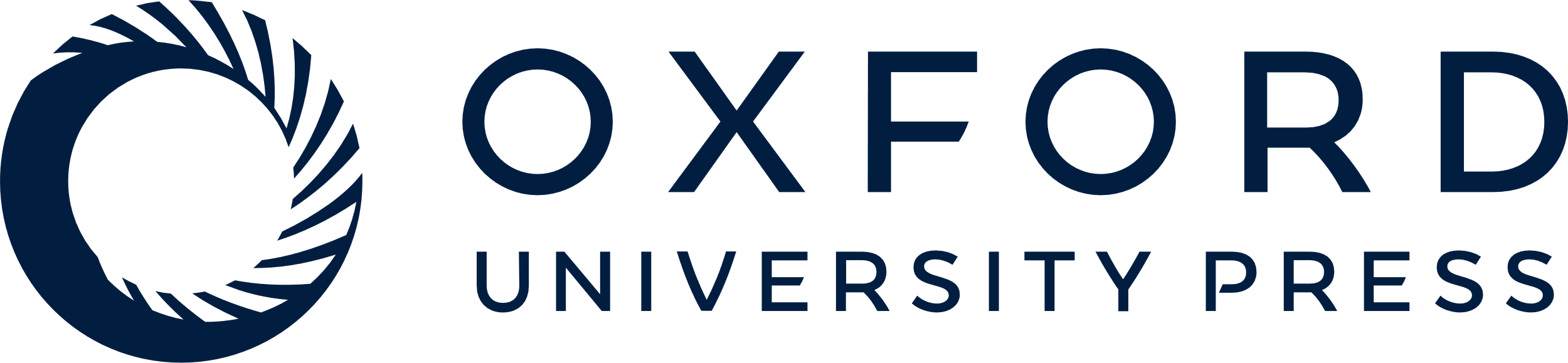 [Speaker Notes: Figure 6 In vivo effects of the RPB11 mutations. (A) The peptidic sequence of Sc11 and corresponding point mutants are schematically depicted as grey bars with the secondary structure elements (Figure 1). The sequences of Hs11a and Hs11bα are positioned below as in Figure 3. The mutated residues are shown by vertical bars. These coding sequences were inserted in two expression vectors, pGEN and pCM183, resulting in plasmids that were transformed in YGVS-072 yeast strains. The resulting complemented strains exhibited phenotypes that are described in the table on the right. WT, SG, ts, TS, cs, CS stand for wild-type, slow growth, mild thermosensitivity, strong thermosensitivity, mild cryosensitivity, strong cryosensitivity, respectively. N.D. indicates that the experiments has not been done. (B) Growth of complemented yeast strains. RPB11 deleted yeast cells were complemented and the resulting strains were streaked on rich medium at various temperatures, as indicated on the top right of each panel. The plasmids used for the complementation are indicated next to each streaked yeast strain.


Unless provided in the caption above, the following copyright applies to the content of this slide: © The Author 2005. Published by Oxford University Press. All rights reserved  The online version of this article has been published under an open access model. Users are entitled to use, reproduce, disseminate, or display the open access version of this article for non-commercial purposes provided that: the original authorship is properly and fully attributed; the Journal and Oxford University Press are attributed as the original place of publication with the correct citation details given; if an article is subsequently reproduced or disseminated not in its entirety but only in part or as a derivative work this must be clearly indicated. For commercial re-use, please contact journals.permissions@oupjournals.org]